PSYCHOLOGIE VE ŠKOLNÍ PRAXI
JARO 2016
Zuzana Kročáková
Podmínky udělení zápočtu a jiné dohody 1. DOCHÁZKA
Můžete mít tři absence, jejichž důvody mohou být jakékoli (včetně praxe, nemoci, kocoviny…), nemusíte se omlouvat.
Pokud se nemůžete zúčastnit svého semináře, můžete si jej týž týden přijít nahradit do jiné seminární skupiny. Bez ohlášení.
Semináře se konají v pondělí 9.20, 10. 15, 11.10 a 13.00 v uč. 39, v úterý v 9.20,10.15 a 13.00 v 39, ve středu v 10.15 ve 39.
Pokud by měla vaše absence překročit povolené tři, budete mne o tom informovat do 14 dnů od této absence a požádáte si o zadání náhradní práce na 7477@mail.muni.cz
2
Podmínky udělení zápočtu a jiné dohody 2. PRÁCE V SEMINÁŘI
Aby byl seminář opravdu seminářem, přeju si
abyste byli přítomni pozorností i myšlenkami.
abyste přemýšleli, diskutovali, ptali se a oponovali.
abyste přinášeli svá témata, zkušenosti, názory, postřehy.
abyste byli otevření, vytvářeli si názory a přijímali nové úhly pohledu na známé věci.
abyste si chtěli něco odnést, ne jen sedět.

To by byla krása.
3
Podmínky udělení zápočtu a jiné dohody 3. DOMÁCÍ ÚKOLY
Namísto obvyklé seminární práce můžete vypracovávat krátké domácí úkoly, které doplňují témata seminářů.
Úkoly budou spočívat v odpovědi na otázku či myšlenkové a názorové reakci na text či video. Výsledkem bude souvislý text odborného charakteru. 
Podrobné zadání každého úkolu bude přidáváno do této prezentace.
Úkoly odevzdáte v papírové (nikoli elektronické) podobě na nejbližším semináři. (Úkoly nelze odevzdávat zpětně, max.  o týden později.)
Jde mi o obsah, takže stačí, budou-li psané rukou na důstojném kusu papíru (žádné hlavičky, logo univerzity, titulní strana, abstrakt v angličtině a poděkování rodičům). 
Na každém úkolu bude vaše jméno, číslo úkolu + označení skupiny, do níž patříte (např. út 9.20).
4
podmínky udělení zápočtu a jiné dohody: 4. ZAKONČENÍ SEMINÁŘE
V případě, že odevzdáte méně než 8 domácích úkolů, zadám vám závěrečnou seminární práci.
Seminář bude zakončen zápočtovou písemkou, jejímž hlavním účelem bude, abyste si připomněli, že jste chodili na seminář že se na něm něco dělo.
Pokud budete mít nějaký problém, komunikujte se mnou včas. Jsem ochotná se s vámi na lecčems domluvit, pokud budete svou situaci řešit hned. Ale jsem velmi nevstřícná k prohlášením typu: „Já jsem nevěděl/a a já jsem myslel/a, že…“ na konci semestru.
5
TÉMATA SEMINÁŘE
já pedagog
vnitřní motivace
práce s cílem
kultura zpětné vazby
hodnocení, známkování
udržování kázně
zvládání vlastních emocí
zvládání konfrontačních situací
vztahy se žáky
vědomé řízení třídy
spolupráce s rodiči
6
CÍLE SEMINÁŘE
Nabýt vědomostí, dovedností, zkušeností, které vám pomohou:
být takovým pedagogem, jakým chcete být
najít si vlastní cestu, na níž budete spokojení
být žákům průvodcem, mentorem, facilitátorem učení, vzorem, ne nepřítelem
zvládat vlastní emoce, frustraci a stres 
vychovávat s respektem
vést odpovědnosti prostřednictvím svobody
vzdělávat, nejen učit
nepromarnit svou autoritu
vědomě řídit třídu
hodnotit tak, aby to mělo přínos pro všechny zúčastněné
budovat ve třídě zdravé vztahy 
být si s rodiči navzájem pomocníky
hledat inspiraci, nechat si pomoci
a nestát se krávou učitelkou
7
ZDROJE JISTOTY, STABILITY
8
Pedagog a sebepoznání
CO POTŘEBUJU VĚDĚT O SOBĚ?
vzhledem ke své pedagogické profesi
aby mi to pomohlo být dobrým/lepším?
aby mi to pomohlo být spokojený?


Fred Korthagen: „Vědomě učíme to, co víme, nevědomě to, co jsme.“
9
Co potřebuju vědět o sobě?
10
Motivace a učení
Člověk je k učení předurčen, připraven, nastaven…
Rodí se nedokonalý, aby se mohl učit.
Učení mu poskytuje evoluční výhodu adaptace na vnější přírodní i sociální podmínky.
Při pochopení věcí mozek vyplavuje endorfiny, učení nám přináší uspokojení.
Tudíž není pravda, že kdyby děti nebyly k učení nuceny, nic by se nenaučily.
3 S vnitřní motivace k učení
SVOBODA
= rádi se učíme to, co si sami vybereme, způsobem a v čase, který 	vyhovuje našemu způsobu práce s informacemi
SMYSL
= informace a dovednosti, které nám dávají smysl, připadají nám užitečné v nejširším smyslu slova, paměť dobře uchovává a my máme přirozenou touhu se je naučit
SPOLUPRÁCE
= učení je snazší, můžeme-li si zvolit sociální prostředí, v němž se učíme; přítomnost druhých nás motivuje a inspiruje
Jana Nováčková: Mýty ve vzdělávání
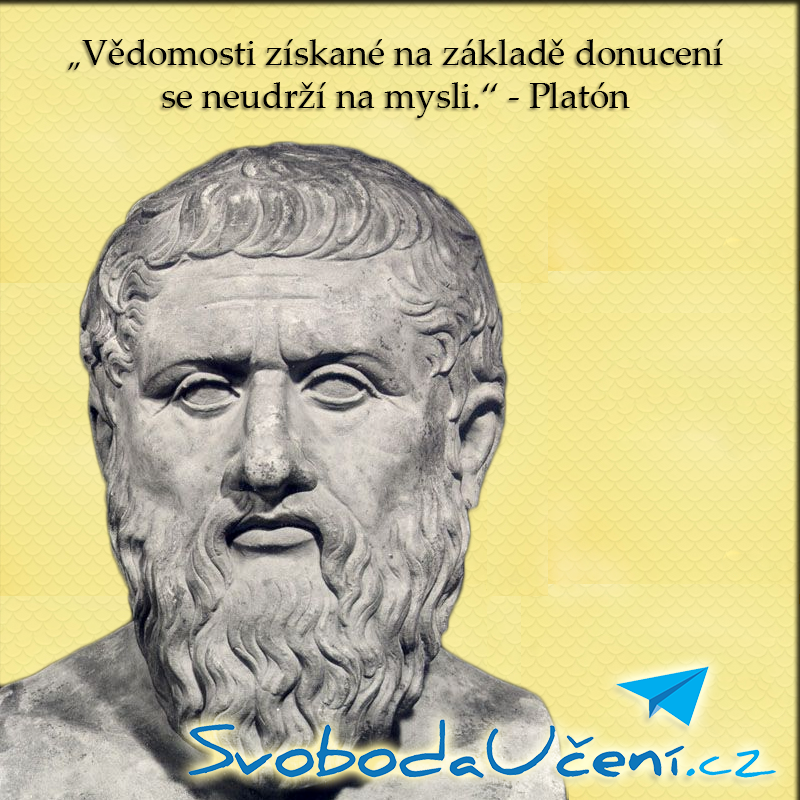 Jak funguje mozek?
Mozek přemýšlí rád, při řešení problémů vyplavuje do krve endorfiny.
Paměť je nastavena tak, že dobře uchovává věci, které nám dávají smysl, v nichž vidíme užitek.
Smysl zároveň slouží jako motivace učit se. 
Dává nám to smysl, protože:
je to pro nás užitečné, přináší to nějaký zisk
získáváme tím sociální kredit, status, někdy i moc a vliv
usnadňuje nám řešit problémy
dává nám pocit seberozvoje, seberealizace, zvyšuje sebevědomí
vědět je exkluzivní a dává exkluzivitu svému nositeli
přibližuje nás našemu cíli (či vyššímu cíli, hodnotě)
...
VNĚJŠÍ MOTIVACE
„Klasické školy fungují převážně na vnější motivaci. Uplatňování vnější motivace souvisí s mocenským vztahem k dětem. Děti si na to snadno zvyknou, mnohé se s tím i ztotožní. Vytváří to postoj k životu, k mezilidským vztahům, k práci, že budu dělat jen to a takovým způsobem, abych nebyla potrestaná nebo abych získala odměnu. Ne víc.“ 
Jana Nováčková
O svobodných školách
Film o svobodné škole Sudbury Valley, na nějž jsme se dívali ve druhé hodině semináře:
http://youtu.be/2pQyXgrXrIE
Film o učení a zkušenostech absolventů Zaměření a intenzita (13 min) 
https://www.youtube.com/watch?v=5uV6hZ4b57g

V odkazech najdete i filmy o fungování školní rady, soudní komise a i o podobných školách ve světě.
Co umožňuje svoboda při učení (se)
budovat a rozvíjet zodpovědnost (nejen) za vlastní učení a jeho výsledek  bez možnosti volby nevzniká pocit odpovědnosti, pouze poslušnost
zároveň vás odpovědnost za vlastní chování a jeho důsledky činí méně závislými na ostatních a jejich hodnocení  nečekáte, až za vás někdo něco zařídí, až za vás rozhodne, až vás za něco pochválí či odmění – víte, že je to na vás
hledat a rozvíjet vlastní potenciál  dosáhnout svého maxima – jednak si můžete vyzkoušet, k čemu máte dispozice, jednak pak můžete zkoušet jejich limity (neuspokojí vás dosažení „jedničky“)
nevytváří „mus“, nečiní z učení a poznávání nucenou povinnost  negeneruje odpor a potřebu úniku  nevytváří ostrou hranici mezi povinnostmi a volným časem, je prostě jen čas a je na mně, jak s ním hospodařím
rozvíjí sebepoznání a sebevědomí  mohu si vážit sám sebe, protože, co umím, jsem se naučil vlastní zásluhou
HODNOCENÍ
18
Temná strana hodnocení
Temná strana hodnocení
FRUSTRUJE – narušuje potřebu úcty, někdy i bezpečí, snižuje hodnotu ega
DEMOTIVUJE – způsobuje nepříjemné pocity v souvislosti s učením a školou
NÁLEPKUJE – známky zplošťují pohled učitele na žáka
SNIŽUJE SEBEÚCTU A SEBEHONOCENÍ – poukazuje na chyby a nedostatky, srovnává
STAVÍ ŽÁKA PROTI UČITELI – dává učiteli moc, která může být vnímána jako ohrožující
OVLIVŇUJE SOCIÁLNÍ KLIMA, vztahy ve třídě
O hodnocení z vašich DÚ
O ÚČELU
k motivaci, aby žáky hnalo kupředu
mělo by poskytovat celkový obraz o osobnosti žáka
zpětná vazba o tom, co zvládá, co ne vzhledem k požadavkům či normě
je ukazatelem výkonu
mělo by sloužit hlavně žákům samotným
mělo by poskytnout objektivní obraz žákova výkonu (pozn. ZK: osoba nikdy nemůže poskytovat objektivní hodnocení, pouze více či méně subjektivní)
učitel jím sleduje svoji práci
je zprávou pro rodiče o tom, jak jejich dítě roste a dospívá
mělo by naplňovat motto „Pomoz mi, abych to dokázal.“
O hodnocení z vašich DÚ
JAK?
za všech okolností spravedlivé a povzbudivé
přehledně viditelné i v delším časovém horizontu
tak, aby nesvádělo k labelingu
hodnotit, jak se žákovi dařilo dosahovat cílů
zohledňovat úsilí
obě strany jsou seznámeny s kritérii a okolnostmi hodnocení
při hodnocení neškatulkovat, nenechat se ovlivnit emocemi
hodnocení by mělo dítě dostávat, je pokud si o něj řekne
hodnocení bych zrušila úplně, rozhodně známkování
O hodnocení z vašich DÚ
CO ZPŮSOBUJE?
známkování vyvolává soutěživost
rodiče vnímají známku jako jediné hodnocení žákovy práce
známka nic nesděluje
slovní hodnocení pomáhá učiteli utřídit si myšlenky o jednotlivých žácích
ž. známky vnímají jako něco, co jim sděluje, jestli jsou „dobří“, nebo „špatní“
pro učitele je snadné, ale omezující
rodič často neví, zač a proč bylo dítě hodnoceno (test Měkkýši – 3)
hodnocení na škále 1 – 5 není přínosné ani vypovídající
nemá pro mne význam, sama nejlépe vím, co umím
učí děti přijímat i špatné hodnocení
O hodnocení z vašich DÚ
děti jsou trestány za chybu, pak se bojí cokoli říct
má-li dítě jedničky, rodiče nevědí, že by mohlo dosáhnout i lepších výsledků
známky mne urážely, říkaly, jsi jenom malá a hloupá, čekej, až přijde někdo velký a chytrý a řekne ti, jak jsi to udělala
známky nestojí za to, aby měl kvůli nim žák zdravotní či psychické problémy
číselné hodnocení pro mne nemělo význam, sama vím, co umím
jak žák hodnocení přijímá závisí na postoji rodiny
hodnocení byl pro mne vždycky bič, který mě hnal být nejlepší, čehož bych se dnes ráda zbavila
O hodnocení z vašich DÚ
IDEÁLNÍ SYSTÉM HODNOCENÍ
někteří z vás tvrdí, že neexistuje
někteří z vás tvrdí, že kdyby existoval, už by se používal
UDRŽOVÁNÍ KÁZNĚ
26
PŘÍČINY NEKÁZNĚ
NEKÁZEŇ
27
ad PŘÍČINY NEKÁZNĚ
ŽÁK
Neví, co má dělat, nebo nechce, nebo nemůže.
	Žák nepracuje, když ho to nebaví, nedává mu to smysl, je unavený, přehlcený. 
	Žák může nepracovat, protože ztratil orientaci v učivu či organizaci hodiny. 
	Nepracuje, protože nemá pomůcky nebo jeho schopnosti nestačí na zadaný úkol.
Lék?
udržovat žáky orientované * učit zajímavě a zajímavé* vysvětlovat smysl * respektovat úroveň i únavu *vyžadovat pomůcky * …
28
ad PŘÍČINY NEKÁZNĚ
UČITEL
Neřídí práci třídy nebo ji řídí špatně.
	Pokud učitel práci žáků, třídu neorganizuje, nerozhoduje, nenastaví  pravidla a není důsledný v jejich dodržování.
	Pokud učitel třídu sice řídí, ale nevhodnými prostředky, nerespektuje situaci či stav žáků. 
	Pokud učitel výběrem učiva, jeho podáním, způsobem výuky nedokáže získat a udržet pozornost.
Lék?
mít dobře rozmyšlené nejen CO budu učit, ale hlavně JAK* reagovat na situaci * nastavit pravidla a důsledně je dodržovat *učit zajímavě a zajímavé * vysvětlovat smysl ...
29
ad PŘÍČINY NEKÁZNĚ
OKOLNOSTI
Rušení
hluk, spolužáci, učitel, zrakové podněty...
události v rodině, ve třídě, ve škole, ve světě...
počasí...
Čas
biorytmy, únava či excitace, přesycení, jídlo...
vliv prázdnin, svátků, jiných vyučovacích hodin...
Lék?
„bojovat“ s tím , což vyžaduje učitelovu energii a dobrou strategii
přizpůsobit se, respektovat a vybírat takové činnosti a témata, která žáci v daném stavu zvládnou
30
ad PŘÍČINY NEKÁZNĚ
RODINA, SPOLEČNOST
Žák přichází ovlivněn výchovným stylem či hodnotami, které nejsou v souladu s tím, jak je to ve škole.
Může se pak řídit podle nevhodných vzorů či vzorců chování.

Lék?
„nebojovat“ s tím , nepřistupovat k tomu, že je to a priori špatně doma a dobře ve škole
vysvětlovat, zdůvodňovat
Děti dokážou bez problémů chápat, že jiná pravidla fungují doma a jiná jinde (ve škole, na táboře, u babičky...), ale musejí je znát, chápat jejich smysl, musí být důsledně vyžadována. 
Podobné je to s hodnotami. Pokud napadnete hodnoty, v nichž dítě vyrůstalo, spíše se zatvrdí. Je potřeba respektovat, vysvětlovat, zdůvodňovat, a to všem zúčastněným.
31
DOMÁCÍ ÚKOLY
32
8. domácí úkol z 18. a 19. a 20. dubna
Mezi vašimi „objednávkami“ se několikrát objevila otázka, co s puberťáky. Možná vám tenhle úkol nepomůže profesně, ale uvažovat o tom, jak se chovat k lidem v pubertě se hodí i v mimopracovním životě.
Úkol má tři kroky: 
Zauvažujte, k čemu je vlastně puberta (kromě pohlavního dospění)? Krátce napište, nač jste přišli.
Přečtěte si článek: http://www.eduin.cz/co-delame/edu-uceni/diagnoza-puberta/    Napište mi, zdali jste v něm našli nějakou pro vás novou či užitečnou informaci, a co vám z ní vyplynulo. *
Seznamte se s webem EDUin , najděte si na něm něco, co vás zaujme, a okomentujte to.





* Pokud by stránky eduin.cz byl nedostupné, najdete text uložený na IS.
*  k 6. domácímu úkolu
Pokud jste našli na 6. DÚ hvězdičku (nebo tam máte napsané, že máte úkol doplnit), 
týká se vás následující:
Jakákoli vize (nejen ta pedagogická) by se měla týkat i smyslu našeho počínání. Jakého posunu, změny, zlepšení se svou prací snažím dosáhnout pro jiné či pro svět?
Vaše pedagogická vize, kterou jste mi odevzdali, se převážně zabývala tím, jaké to chcete mít pro sebe a svoje žáky ve škole, ale málo už šla za její hranice. Jaký přesah by měla vaše práce mít do života žáků, lidí, které budete vychovávat, případně do širší společnosti za hranicemi školy? Jaký má mít smysl?
Vizi chápu jako jakýsi obzor, za kterým směrujete a který vám pomáhá udržovat směr, stojíte-li na křižovatce. Pokud se rozhodujete, můžete se ptát, přispívá-li to k naplnění vaší vize.
Zároveň je vize nezbytnou součástí jakékoli práce, protože jí dodává smysl. Z vize také vyplývají jednotlivé dosažitelné cíle.
Proto usiluju o to, abyste úkol v tomto smyslu doplnili. Aby vám mohl být do budoucna užitečný.
Pokud to uděláte, budu vám jej počítat za dva úkoly, pokud ne, bude platit za jeden.
Nová doporučení k úkolům
Vzhledem k tomu, že čtu každý týden téměř 200 domácích úkolů, poprosím vás, abyste je v některých ohledech psali lépe, aby se mi  lépe četly.
Vyhněte se tvrzením typu  tráva je zelená. Věty jako Hodnocení by mělo sloužit k ohodnocení žáka. nebo Každému vyhovuje něco jiného. vytvářejí pouze slovní balast a nepřinášejí žádnou myšlenku.
Respektujete, že existují vyjmenovaná slova (např. slovo vyplývá se jeví jako velmi záludné), shoda přísudku s podmětem (obzvláště jsou-li jím děti), větná interpunkce jakož i další pravidla pravopisu. 
Pokuste se, prosím, pojmenovávat věci přesně a srozumitelně. Ve vyjádřeních Unschooling mi připadá extrémní. Pokud žák nosí špatné známky, pak už je to horší.  nevím, co ta přídavná jména pro vás znamenají (co je horší? horší než co?), jak mám myšlence rozumět.
Pokud už píšete soudy o nějaké skupině lidí, zvažte, jestli to platí opravdu o celé této skupině, a také uvažujte, o co takové tvrzení opíráte. Rodiče nechtějí slovní hodnocení, protože mu nerozumějí. Tvrzení typu Každý chce být hodnocen, někdo více, někdo méně. bez další argumentace ztrácejí jakoukoli informační hodnotu.
Nepopisujte, o co v článku či videu jde. Pokud jsem vám ho zadala, můžete předpokládat, že jsem ho četla či viděla.
U článků, webových stránek apod. po vás nechci recenze. Zadání nesměřuje k tomu, abyste hodnotili, jestli jsou záložky hezky barevné a dobře uspořádané, jestli v textu nejsou stylistické chyby. Je mi o obsah, jak vás zaujaly myšlenky a názory.
35
Důležitá poznámka k úkolům
Úkol by měl mít převážně odborný charakter, takže pokud v něm něco tvrdíte, mělo by to být podepřené argumenty, zkušeností, názorem autority či výzkumem (jinak se blíží hospodskému tlachání)
Vždycky, i když to tam nebude explicitně napsáno, by úkol měl sloužit k hlubšímu uvažování nad tématem či problémem. Měli byste se pokusit nahlédnout i pod to, co je na povrchu, mělo by být vidět, že jste u úkolu přemýšleli a nenapsali tam první, co vás napadlo. Pak to bude mít smysl pro vás i pro mne.
Přečtěte si zadání, celé, a pak ho následujte, celé. Nevypouštějte ani začátek ani konec, prosím, a odpovídejte na položené otázky. Budu ráda, když mi odpovíte i na něco, na co jsem se neptala, ale až po zodpovězení zadání.
Nepište emocemi. Pokud vás text či zadání popudí, rozhořčí, nadzvedne atp., nepište. Vychladněte a pak argumentujte.
Úkoly, které se výrazně minou se zadáním, budou povrchní, odbyté, šité horkou jehlou, nemusejí být akceptovány, tj. započítány
36
Úkoly na praxi
Ústní zkoušení a hodnocení
V rámci praxe vyzkoušejte alespoň dva studenty ústně a pak je ohodnoťte. Konzultujte své hodnocení s vedoucím učitelem. 
Reflexe vlastní strategie řízení třídy a reflexe strategie řízení třídy
Po vlastní výuce na praxi vyplňte on-line dotazník (40 otázek) a nechte jej vyplnit (anonymně) v papírové verzi i cvičného učitele. Jeho/její odpovědi pak přepište do online systému.
37
VÝBĚR Z HROZNŮ
Z vašich domácích úkolů vybírám ty nejčastěji zmiňované, zajímavé, neotřelé, vtipné či jinak pozoruhodné odpovědi, názory, postřehy.Výběr je subjektivní (jak jinak), ale budu se snažit, aby nebyl tendenční.Vybrané ≠ správně či souhlas.
38
1. domácí úkol z 22., 23. a 24. února
Představte si, že svět je takový, jaký dnes je, ale školní docházka není povinná. Školy jsou, můžete do nich chodit, ale nemusíte.
JAK BY VYPADALA ŠKOLA, DO KTERÉ BYSTE CHODILI, 
I KDYBYSTE NEMUSELI?
Uvažujte o tom, 
	- co se rádi učíte?
	- co ve škole potřebujete?
	- za jakými učiteli byste rádi chodili?
	- za jakých podmínek se vám dobře učí?
	- co vás motivuje při učení?
	- jaké vzdělání by měla škola poskytnout?
	- co je v ní nenahraditelné, co se nemůžete naučit jinde?

Na konec připojte svá očekávání od semináře. Co se chcete naučit, co vás zajímá, co potřebujete, abyste seminář považovali za užitečný?
39
Výběr z 1. DÚ ŠKOLA
místo, kde se necítím být nucený
je tu pohyb, sportovní aktivity
no stress
učil by se, co bych chtěl a potřeboval
přizpůsobená žákům a jejich potřebám i handicapům
zabývá se aktuálními problémy
spolupráce, ne soutěž
spolupracuje s rodinou
ne povinná, protože povinný = nepříjemný
nemusí trvat dlouho, čas ≠ vědomosti
nedává písemné DÚ
hodnotí pomocí zpětné vazby
atmosféra v níž nevadí, že neuspěji
rozvíjí osobní potřebu vzdělání, vědění
má venkovní prostor
názornost, reálný svět
malé učící se skupinky, věkově smíšené
názory studentů jsou respektovány
je dobře zorganizovaná a vytváří jasná očekávání
naučí mne, jak se efektivně učit
namísto hodin interaktivní workshopy
všichni jsou zde spokojení a nikdo nenadává
40
Výběr z 1. DÚ ŠKOLA
musela by nabízet něco, co internet nebo jiná vzdělávací media ne
můžu si vybrat, co se budu učit
přátelské prostředí, rodinná atmosféra
studijní atmosféra
klidové, odpočinkové místnosti
automat na kávu, knihovna, výtah, učebny jako obývák
nejen sezení v lavici
místo i tempo učení si můžu přizpůsobit
je to místo seberozvoje, sebepoznání
připravuje pro praktický život
pomůže mi k získání titulu
rozvíjí kreativitu
poskytne vědomosti, které nám pomohou dosáhnout cílů, komplexního vzdělání
rozvíjí kritické myšlení, hledání souvislostí, důvěryhodných zdrojů
studenti zažívají úspěch
studenti jsou odměňováni hodnocením
jsou tu pravidla a kázeň jako cesta k úspěchu
věci se dozvídáme tak, že se s učitelem bavíme, povídáme si, probíráme věci ve všech souvislostech
41
Výběr z 1. DÚ ŠKOLA
hodnocení je nastavené tak, aby každý dosáhl úspěchu, jasná kritéria
chci se cítit bezpečně
chci každý den vidět, co jsem se naučila
dá mi vzdělání, které společnost uznává
vytváří možnost mluvit cizími jazyky
naučí mne písemně i ústně se adekvátně vyjadřovat
musí být žlutá
naučí, jak zůstat zdravá
učí hrou a příběhy
má jasná pravidla a hranice
dává přehled o světě, základní souvislosti
začíná nejdřív 9, případně v 10h, nezvoní
možnost učit ostatní, co jsem se naučila, a učit se od ostatních
jsou tu centra výuky jednotlivých předmětů
ukáže, jaké jsou možnosti v jednotlivých oborech
kombinuje žáky různých zájmů a prostředí
42
Výběr z 1. DÚ UČITELÉ
vlídnost, důvěra
baví je učení
mají ve věcech systém a vytvářejí ho studentům
rozumějí tomu, co učí
kombinují různé výukové metody
vytvářejí dobrou motivaci
dokáží obhájit smysl učiva
ovlivňují celou osobnost žáka, jeho hodnoty
je vidět, že jim na studentech záleží
mají názory i na věci mimo svůj obor
podporují při řešení problémů, abych na to nebyla sama
nepředkládá hotové myšlenky
kompetentní, protože není možné se dobrovolně vzdělávat u nekompetentních  učitelů
nemusí být kapacitou ve svém oboru, měl by být pomocnou rukou
chápající mentoři
43
Výběr z 1. DÚ CO JE NA ŠKOLE NENAHRADITELNÉ
spolužáci
přátelství
týmová spolupráce
autorita učitele je jiná než rodičovská
vzory
setkání s disciplínami, které jinde nepotkáte
pěstuje sebekázeň a cílevědomost
můžu vidět, jak to mají jiní – učí se, řeší problémy
naučím se dobře chovat k druhým, etiku
místo vytváření názorů
komplexnost jako cíl školy
vítězství a zklamání
výklad učitele, který vysvětlí, co se jinak těžko chápe
44
3. domácí úkol ze 7., 8. a 9.února
Přečtěte si článek na http://www.svobodauceni.cz/clanek/odmeny-a-chvaleni
	a článek: http://www.rodicevitani.cz/pro-rodice/chvaleni-neni-vselek-prectete-si-jak-ho-davkovat-a-v-jakem-slozeni/

…a napište mi, jak to vidíte jako pedagogové a jaké jsou vaše zkušenosti z dětství.
Zároveň se prosím „projděte“ po stránkách Svoboda učení a napište mi o konkrétních věcech, které vás tam zaujaly.

Pěkně prosím, nechť jsou vaše úkoly podepsané nahoře,  na začátku, a jméno nechť doprovází den a čas vašeho semináře.
45
Výběr z 3. DÚ ODMĚNY A CHVÁLENÍ
Pokud dítě chválíme, pomáháme mu ztotožnit se s jeho dobrými vlastnostmi.
Odměna může fungovat, pokud není přislíbena předem, a nedělám-li to tedy s očekáváním odměny.
Děti úkol často odbydou, jen aby měli svou hvězdičku, puntík, jedničku...
Odměňuji, pokud po dítěti chci něco, co chci jen já, nebo něco, s čím nemusí být srozuměno.
Je těžké jinak pracovat s dětmi, které jsou na odměny zvyklé.
Je potřeba přemýšlet nad pochvalou/odměnou i trestem, obojí ovlivní vztah.
Stěžejním předpokladem „správné pochvaly“ je opravdovost od chválícího.
Nemám radost, ze své práce, protože už úzkostlivě přemýšlím, jestli přijde pochvala zvenčí.
I tady na škole člověk pro všechna ta zelená políčka zapomene, proč vlastně začal studovat.
46
4. domácí úkol z 14., 15. a 16. března
1. K ČEMU BY MĚLO (dle vás) SLOUŽIT HODNOCENÍ VE ŠKOLE, ABY BYLO UŽITEČNÉ? 
Podotázky
Jaký význam má pro žáky, co jim přináší?
Jaký význam má pro učitele, k čemu mu slouží?
Jaký význam má pro rodiče?
2. NAVRHNĚTE, JAK TO PRAKTICKY UDĚLAT, ABY HODNOCENÍ DOBŘE SLOUŽILO VŠEM STRANÁM?

Pěkně prosím, nechť jsou vaše úkoly podepsané nahoře,  na začátku, a jméno nechť doprovází den a čas vašeho semináře.
47
5. domácí úkol z 21. a 22. a 23. března
Vzhledem k velikonočním svátkům bude úkol nenáročný s výběrem.
Vyberte si jeden z následujících textů či video a po jeho „konzumaci“ k němu napište krátkou glosu (např. co vás zaujalo, oslovilo a proč, s čím nesouhlasíte a proč, s čím máte stejnou/odlišnou zkušenost a co z ní pro vás vyplývá…
O mapách učebního pokroku vedle/namísto známek u nás.
http://zpravy.idnes.cz/mapy-ucebniho-pokroku-06d-/domaci.aspx?c=A141202_095406_domaci_zt  
+ odkaz přímo na mapy: https://mup.scio.cz/#
O vztazích učitel a žák a o tom, že každé dítě potřebuje hrdinu. 
(My favorite, ta paní je úžasná a inspirativní.)
http://www.ted.com/talks/rita_pierson_every_kid_needs_a_champion?utm_medium=on.ted.com-twitter&source=twitter&awesm=on.ted.com_sUGS&utm_content=addthis-custom&utm_campaign&utm_source=t.co&language=cs#t-55092
O tom, jaký vliv má učitel na výkony žáků, výsledky experimentu.
https://www.scio.cz/o-vzdelavani/trendy-ve-vzdelavani/dobri-ucitele.asp
6. domácí úkol z 28. a 29. a 30. března aneb 2 v 1
Záleží mi na tom, aby byl tento domácí úkol podnětem k utřídění myšlenek a hodnot, aby měl jeho text hodnotu zejména pro vás. 
Úkol má dva kroky, ten první je podporou pro krok  druhý.
krok: Na následující stránce najdete seznam hodnot, které se v pedagogické práci projevují. Projděte ho a vyberte 3 hodnoty, které pro vás nejvíce znamenají (pokud tam nějaká pro vás zásadní chybí, doplňte si ji). Popřemýšlejte také o tom, která z daných hodnot by byla na spodu žebříčku.
krok: Popřemýšlejte o vlastní pedagogické vizi a formulujte ji.
Vize je to představa žádoucího budoucího cílového stavu a má podobu jednoduchého popisu jeho podoby a ideálního stavu, kterého chcete svou prací dosáhnout. 
Vize na rozdíl od cíle, je stav ideální a možná za vašeho života nedosažitelný, ale zároveň stav, k němuž chcete přispět, k němuž směřujete.
Proč byste to taky jinak dělali…
Výsledný text vize by měl být samostatným smysluplným textem, který žebříčku hodnot využívá jako myšlenkového odrazového můstku, není na něm ale postaven. Odpoutejte se od něj a uvažujete: Čeho bych chtěl/a svou prací dosáhnout? Co bych chtěl/a změnit?

Na tento úkol budete mít dvojnásobný čas, termín odevzdání je tedy 11. – 13. dubna. Úkol bude počítán za dva (pokud tomu  zpracování bude odpovídat )
HODNOTY
ODPOVĚDNOST
PRAVIDLA A RESPEKT K NIM
VĚDĚNÍ, VZDĚLÁNÍ
UŽITEK, UŽITEČNOST, EFEKTIVITA
ZKUŠENOST
SVOBODA volby, vyjádření
KRÁSA
ŘÁD, POŘÁDEK
RESPEKT, TOLERANCE
AKTIVITA (jako opak pasivity)
MORÁLKA, ZÁSADY
7. domácí úkol z 11. a 12. a 13. dubna
Pokračujeme v mapování vašich postojů souvisejících se školou. Nejde mi o nalezení „správných“ názorů, ale o hledání a pojmenovávání toho, jak věci vidíte a proč. Abyste sami věděli, proč se vám některé pedagogické názory a postoje líbí a přijímáte je a jiné přijmout nechcete nebo nedokážete. A jaké postoje a názory jsou ty vaše?
Co by měla škola naučit, k čemu by měla žáky vést? A proč právě k tomu?
Najděte alespoň 5 nejdůležitějších měkkých i tvrdých dovedností, které by měli lidé mít a naučit se je ve škole.
Tyto dovednosti (jejich úroveň) konkrétně popište* a zdůvodněte, proč je považujete za nejdůležitější. 
Pokud se chcete inspirovat, najít podněty, doporučuji: 
Don't Stay In School	https://youtu.be/vEhn60z0JSY
Švehla: Má smysl chodit do školy? – článek najdete v IS pod prezentacemi
text Víme, co učit a proč 	http://blog.aktualne.cz/blogy/ondrej-steffl.php?itemid=27172
* např. „komunikace“ není dostatečně konkrétní popis dovednosti, použijte sloveso: umí, chápe, orientuje se, dokáže atp.